The Outsiders
S.E. Hinton
About the Novel
Set in the 1960s in Tulsa, Oklahoma
Tells the story of class conflict between rich and poor teenagers
Some violence
S.E. Hinton
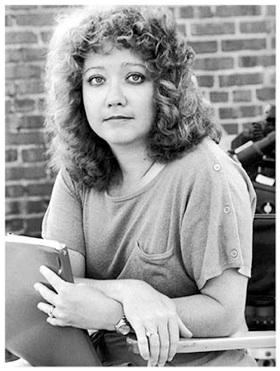 Best known for “The Outsiders”
Wrote her first novel as a high 
     school student
Female convinced to use initials instead of her name so audience might think she was male
Greasers
Long, greasy hair
From the “wrong” side of town (East side)
Poor
Reputation for getting into trouble
Streetwise 
Low academics/expectations
Territorial
Carry blades (ready to fight)
Greasers
Ponyboy Curtis
Darry Curtis
Sodapop Curtis
Two-Bit Matthews
Steve Randle
Dallas Winston
Johnny Cade
Sandy
Socials (Socs)
Short, neat hair
From West side of town
Upper middle class/wealthy
Snobby
Smart/high academic achievement
Confident
High expectations from family/friends
Like to jump Greasers if they are alone
Socials (Socs)
Cherry
Marcia
Randy Adderson
Bob Sheldon
Paul Holden
Common Ground
Teeagers
Hate the other group
Loyal
Defined by image and expectations of the group as a whole